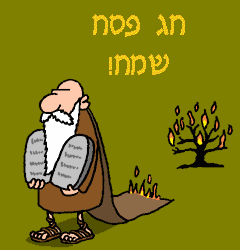 העלייה של סבתא רבתא רנדה וסבא ניסים
שם:ירין ישראל
כיתה:ה"2
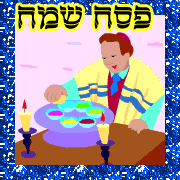 סבא וסבתא רנדה וניסים עלו בשנת 1949 מעירק לארץ ישראל ,הם גרו במעברות בטבריה ,הם לא ידעו קרוא וכתב
חג הפסח
את חג הפסח הם חגגו עם כול המשפחה המורחבת.
את ההגדה של פסח הם קראו בשפה הערבית מכיוון שלא ידעו את השפה העיברית.
בחג היו מאכלים מיוחדים וכשרים לפסח:בשר כבש,אורז.
הסבא היה מחביא את האפיקומן וכל מי שהיה מוצא אותו היה מקבל פרס סימלי.
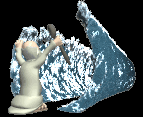 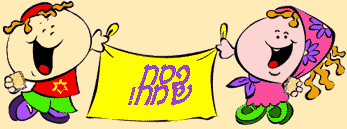 הינו יושבים עד השעות הקטנות של הלילה והינו מספרים סיפורי יציאת מצריים.